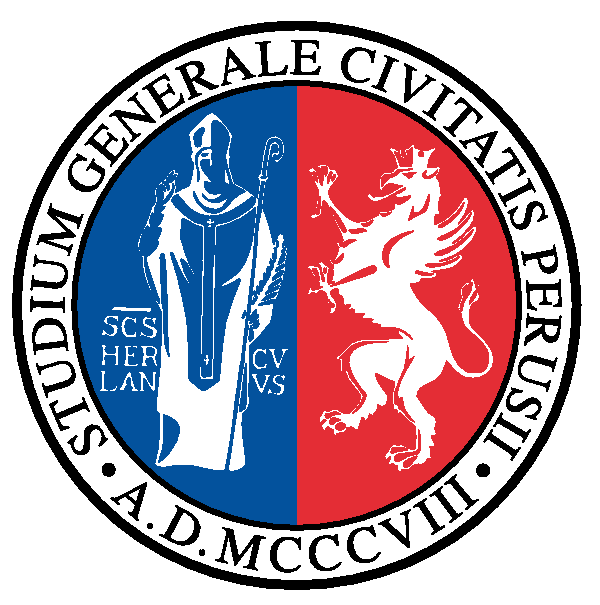 UNIVERSITÀ DEGLI STUDI DI PERUGIA

International Doctoral Program in Civil And Environmental Engineering
PYTHON FOR NUMERICAL COMPUTING AND DEVELOPMENT OF SCIENTIFIC APPLICATION
Prof. Federico Cluni
A. Y. 2020/21
Lesson #6 – October, 12th 2021
USER INTERFACES
Command Line Interface (CLI)

Text based interfaces with a command prompt
Users types in instructions at the command prompt using keyboard
The OS responds to the instructions keyed in
When the instruction has been processed the command prompt would reapper ready for the next instruction
A high level of knowledge is required to remember and constructs the instructions.
[Speaker Notes: tratto da https://www.slideserve.com/lindley/mr-c-johnston-ict-teacher-computechedu-co-uk]
USER INTERFACES
Command Line Interface (CLI)
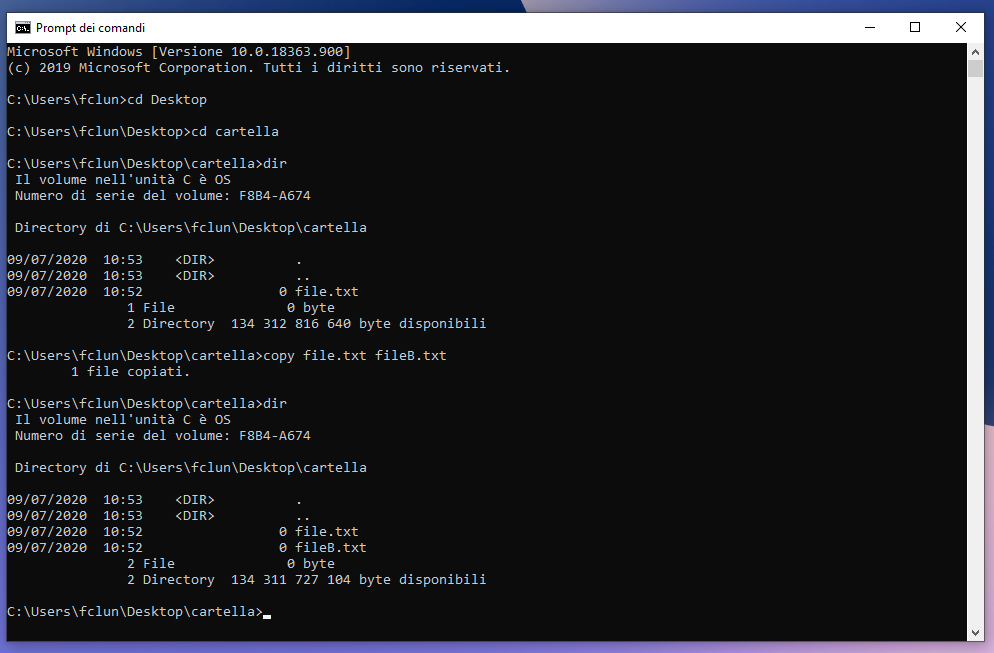 [Speaker Notes: tratto da https://www.slideserve.com/lindley/mr-c-johnston-ict-teacher-computechedu-co-uk]
USER INTERFACES
Graphical User Interface (GUI)

Graphical based interface made up of WIMPs – Windows, Icons, Menus and Pointers
User enter instructions by clicking on an option in a menu, pressing a button or completing entry on a form
The interfaces is far more user-friendly and open the use of computers to people who had not learnt how to program or can't remember a lots of commands.
[Speaker Notes: tratto da https://www.slideserve.com/lindley/mr-c-johnston-ict-teacher-computechedu-co-uk]
USER INTERFACES
Graphical User Interface (GUI)
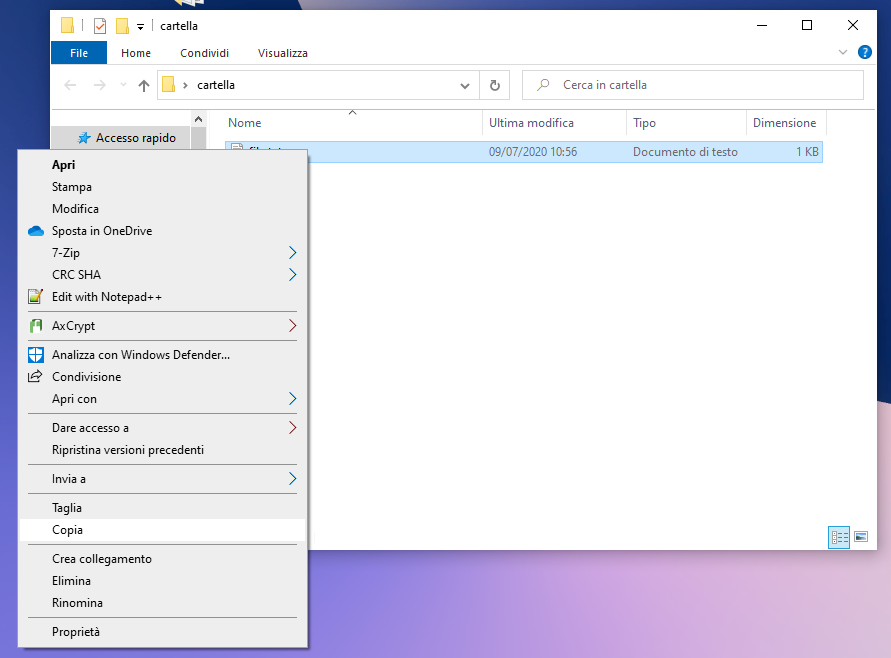 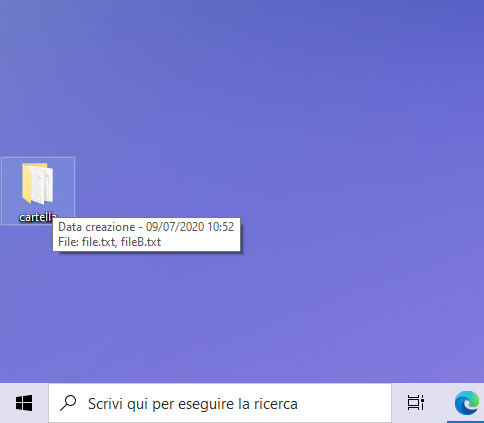 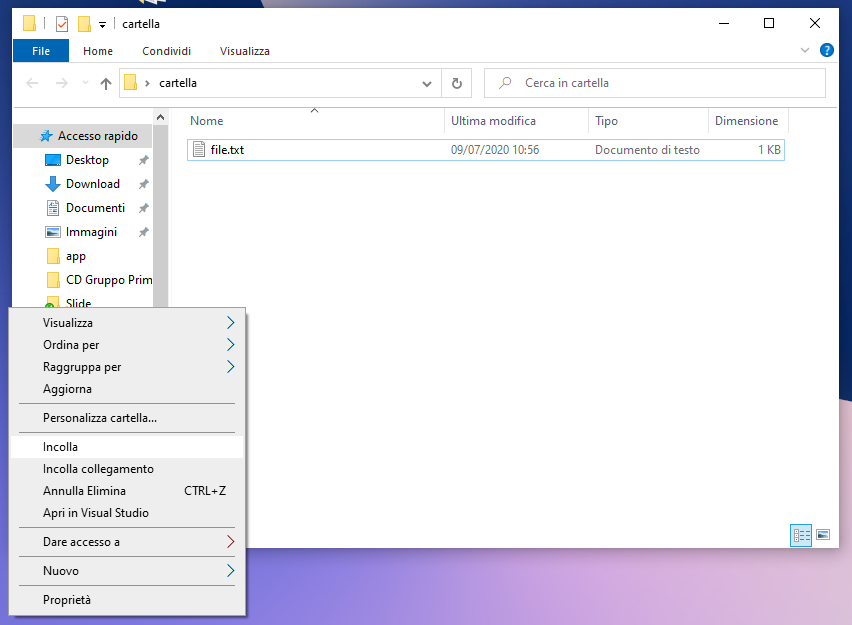 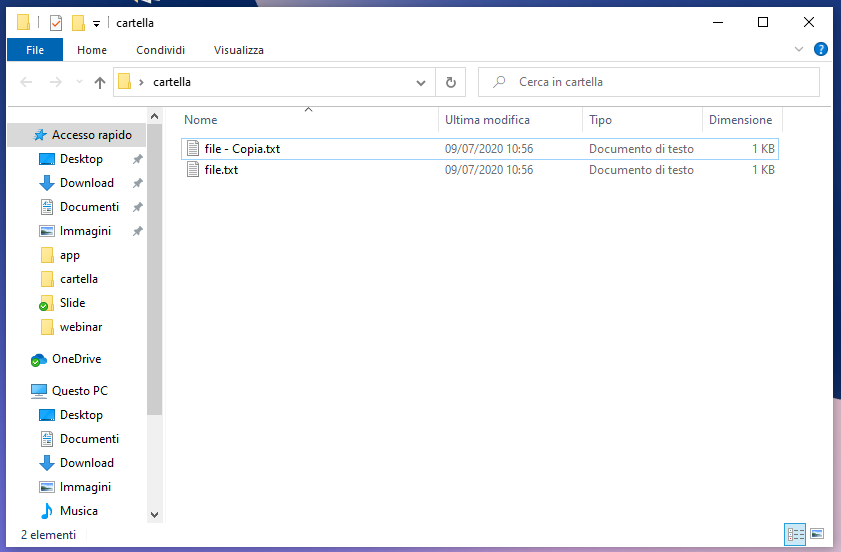 [Speaker Notes: tratto da https://www.slideserve.com/lindley/mr-c-johnston-ict-teacher-computechedu-co-uk]
USER INTERFACES
[Speaker Notes: tratto da https://www.slideserve.com/lindley/mr-c-johnston-ict-teacher-computechedu-co-uk]
USER INTERFACES
Using a function

We have developed our code to perform some task, in this case evaluate the integral
modulo.py
def integra(m, b, x1, x2):
    """Procedura per l'integrazione tra x1 e x2 
della funzione f(x) = m*x + b

  /\ x2
  |
  |  (m x + b) dx
  |
\/ x1

input arguments:
m: pendenza retta
b: intersezione con asse ordinate
x1: estremo sinistro intervallo di integrazione
x2: estremo destro intervallo di integrazione
"""
    I = (m*x2**2/2+b*x2) - (m*x1**2/2+b*x1)
   
    return I
USER INTERFACES
Using a function

we can use it importing the module





and show information on its use
>>> import modulo
>>> modulo.integra(1,0,0,1)
0.5
>>> help(modulo.integra)
Procedura per l'integrazione tra x1 e x2 
della funzione f(x) = m*x + b

  /\ x2
  |
  |  (m x + b) dx
  |
\/ x1

input arguments:
m: pendenza retta
b: intersezione con asse ordinate
x1: estremo sinistro intervallo di integrazione
x2: estremo destro intervallo di integrazione
USER INTERFACES
Command line interface (shell level)

We can also have a code that can be run directly from the OS shell and asks the user to input data
cli_i.py
def integra(m, b, x1, x2):
    I = (m*x2**2/2+b*x2) - (m*x1**2/2+b*x1)
    return I


info = """Procedura per l'integrazione tra x1 e x2 
della funzione f(x) = m*x + b

  /\ x2
  |
  |  (m x + b) dx
  |
\/ x1
"""

def inserisci(var):
    v = input("inserisci %s: "%var)
    try:
        v = float(v)
    except ValueError:
        print("Valore non corretto!")
        return inserisci(var)
    else:
        return v
...
[Speaker Notes: Note the use of a recursive function]
USER INTERFACES
Command line interface (shell level)

We can also have a code that can be run directly from the OS shell and asks the user to input data
cli_i.py
...

if __name__ == "__main__":

    print(info)
    m = inserisci("m")
    b = inserisci("b")
    x1 = inserisci("x1")
    x2 = inserisci("x2")
    I = integra(m, b, x1, x2)
    print("L'integrale vale %f"%I)
USER INTERFACES
Command line interface (shell level)

We can also have a code that can be run directly from the OS shell and asks the user to input data
C:\Users\fclun\Desktop\app>python cli_i.py
Procedura per l'integrazione tra x1 e x2
della funzione f(x) = m*x + b

  /\ x2
  |
  |  (m x + b) dx
  |
\/ x1

inserisci m: 1
inserisci b: a
Valore non corretto!
inserisci b: 0
inserisci x1: 0
inserisci x2: 1
L'integrale vale 0.500000
USER INTERFACES
Command line interface (shell level)

Alternatively, we can use an approach typical of shell commands and pass the arguments (in the correct order!) when the command is invoked
cli.py
import sys

def integra(m, b, x1, x2):
    I = (m*x2**2/2+b*x2) - (m*x1**2/2+b*x1)
    return I


info = """Procedura per l'integrazione tra x1 e x2 
della funzione f(x) = m*x + b

  /\ x2
  |
  |  (m x + b) dx
  |
\/ x1

Inserire i valori di m, b, x1 e x2 separati da uno spazio
"""

...
[Speaker Notes: Note the use of a recursive function]
USER INTERFACES
Command line interface (shell level)

Alternatively, we can use an approach typical of shell commands and pass the arguments (in the correct order!) when the command is invoked
cli.py
...

if __name__ == "__main__":
    if len(sys.argv) == 1:
        print(info)
    elif len(sys.argv) < 5:
        print("argomenti insufficenti!")
    elif len(sys.argv) > 5:
        print("argomenti eccessivi!")
    else:
        try:
            m = float(sys.argv[1])
            b = float(sys.argv[2])
            x1 = float(sys.argv[3])
            x2 = float(sys.argv[4])
        except ValueError:
            print("Valori non corretti!")
        else:
            I = integra(m, b, x1, x2)
            print(I)
[Speaker Notes: Note the use of a recursive function]
USER INTERFACES
Command line interface (shell level)

Alternatively, we can use an approach typical of shell commands and pass the arguments (in the correct order!) when the command is invoked
C:\Users\fclun\Desktop\app>python cli.py
Procedura per l'integrazione tra x1 e x2
della funzione f(x) = m*x + b

  /\ x2
  |
  |  (m x + b) dx
  |
\/ x1

Inserire i valori di m, b, x1 e x2 separati da uno spazio


C:\Users\fclun\Desktop\app>python cli.py 1
argomenti insufficenti!

C:\Users\fclun\Desktop\app>python cli.py 1 0 0 1
0.5
USER INTERFACES
Graphical User Interface

There are several packages to build GUI in Python.
Among the main ones

Tkinter (its include in Python, it's the "default" one)
PyQt
WxPython

Tkinter is cross-platform, so the same code works on Windows, macOS, and Linux. Visual elements are rendered using native operating system elements, so applications built with Tkinter look like they belong on the platform where they’re run.

It is lightweight and relatively painless to use compared to other frameworks. This makes it a compelling choice for building GUI applications in Python, especially when top priority is to build something that’s functional and cross-platform quickly.

Remark

IDLE is programmed in Tkinter!
[Speaker Notes: see also https://opensource.com/resources/python/gui-frameworks

Tutorial Tkinter https://realpython.com/python-gui-tkinter/]
Tkinter
Basic concepts

The foundational element of a Tkinter GUI is the window. 
Windows are the containers in which all other GUI elements live. 
These other GUI elements, such as text boxes, labels, and buttons, are known as widgets. 
Widgets are contained inside of windows.
[Speaker Notes: see also https://opensource.com/resources/python/gui-frameworks
Tutorial Tkinter https://realpython.com/python-gui-tkinter/
the official documentation https://docs.python.org/3.7/library/tk.html
on the use of widgets https://anzeljg.github.io/rin2/book2/2405/docs/tkinter/ttk-widget-set.html]
Tkinter
Basic concepts

To create a windows
>>> import tkinter as tk
>>> root = tk.Tk()
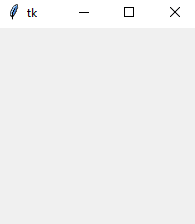 Tkinter
Basic concepts

To add a widget (in this case, a text label)










note that 
the widget is NOT added to the window until .pack() is invoked!
once .mainloop() is invoked, the prompt disappear from the cli since the window is  listening for events, such as button clicks or keypresses
>>> import tkinter as tk
>>> root = tk.Tk()
>>> saluto = tk.Label(text="ciao")
>>> saluto.pack()
>>> root.mainloop()
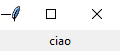 Tkinter
Basic concepts

A few tips:

enclose the code lines that manage the app in a class

it is better to include the widgets in a frame, since they can be managed easily

at first, design the layout of the app, for example thinking that the widgets are laid in a grid

remember the hierarchy of objects: base window  frames  ...  widgets

in recent version the widgets have a basic version and one that match that of the OS gui, denoted "themed". To import them

import tkinter as tk
import tkinter.ttk as ttk
Tkinter
An example

Develop an app for our function, widget are placed inside a grid
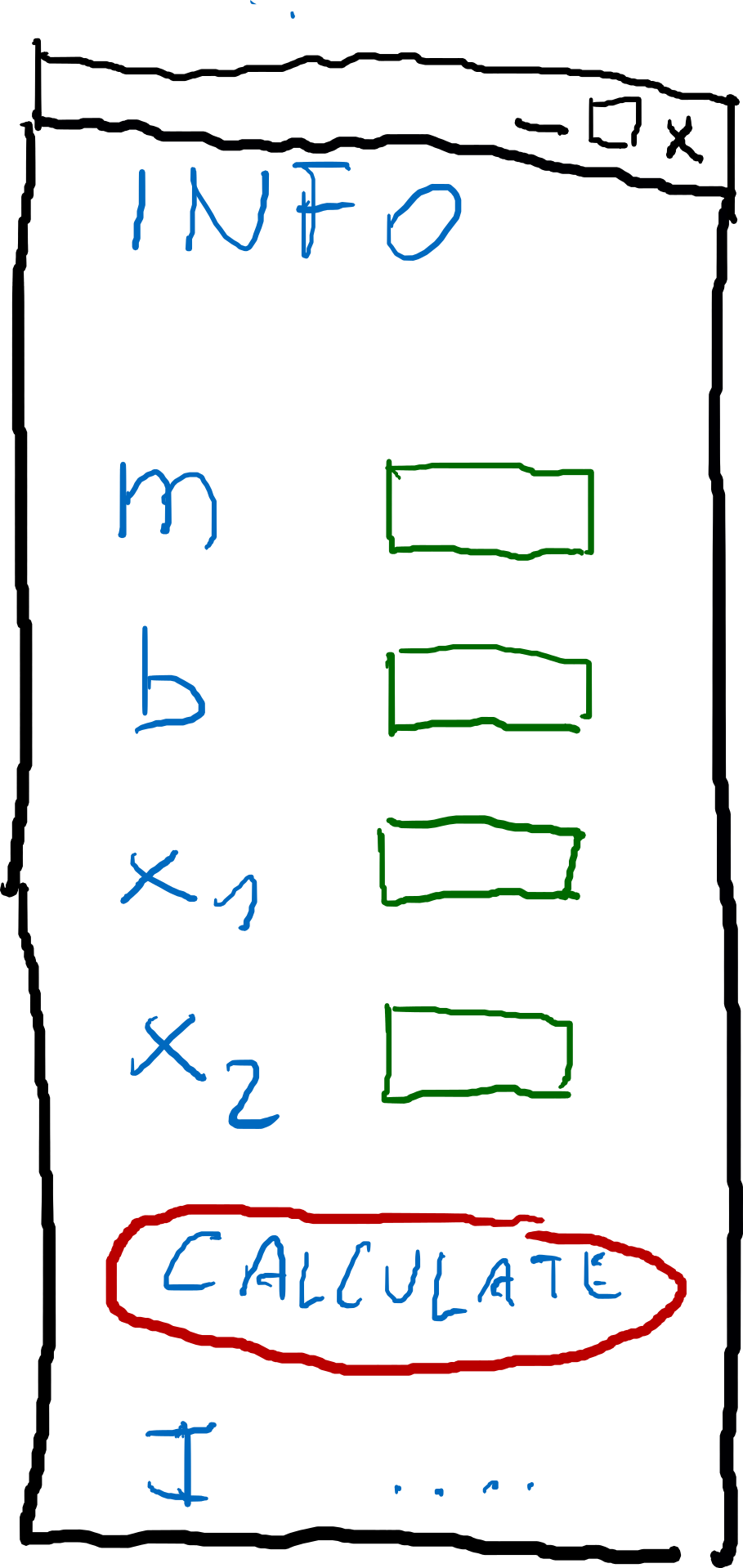 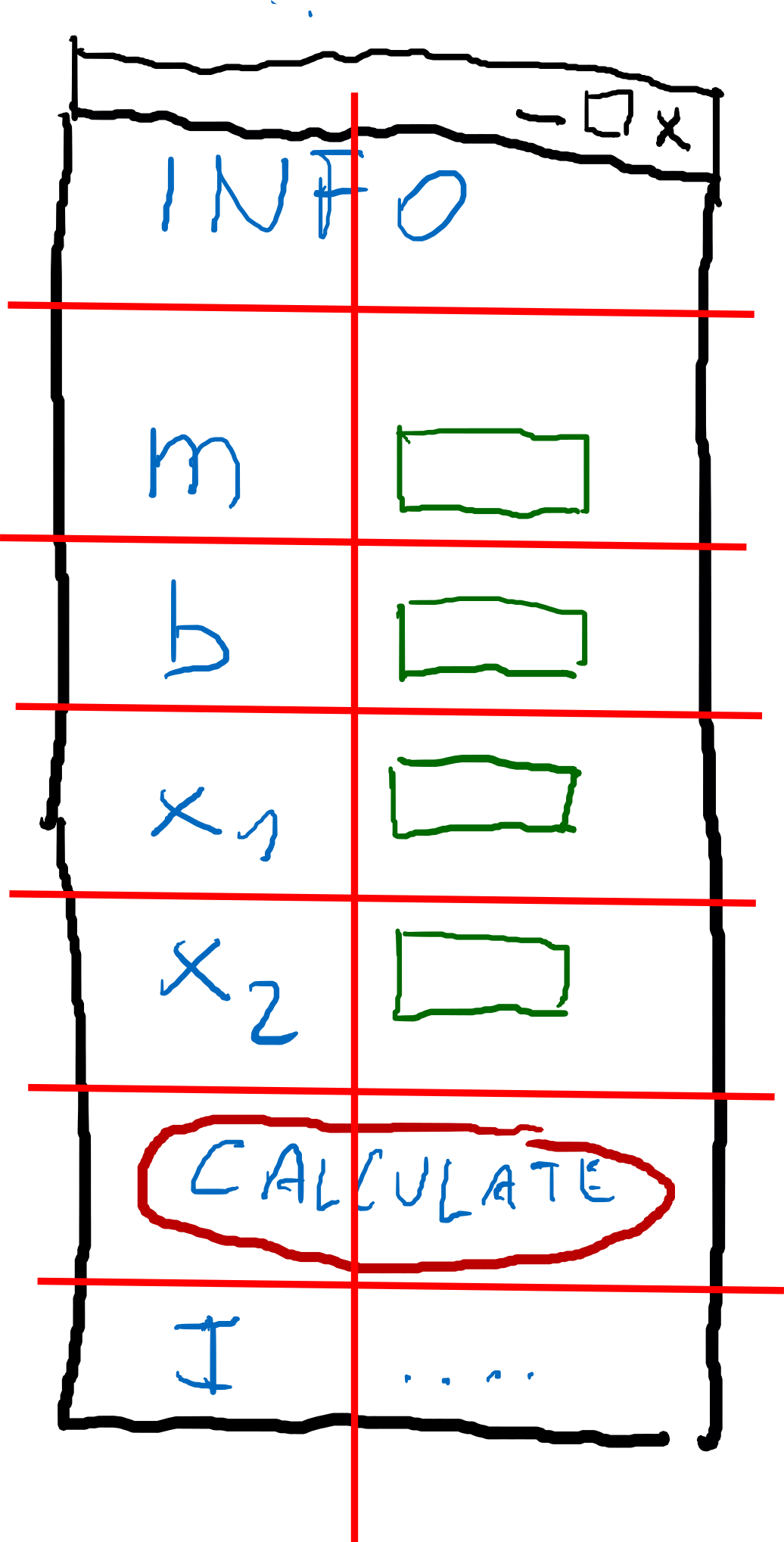 Tkinter
An example

Develop an app for our function
gui_basic.py
import tkinter as tk
import tkinter.ttk as ttk

from modulo import integra


class App(ttk.Frame):
    def __init__(self, master=None):
        super().__init__(master)
        self.master = master
                
        self.m = tk.StringVar()
        self.b = tk.StringVar()
        self.x1 = tk.StringVar()
        self.x2 = tk.StringVar()
        self.I = tk.StringVar()
        self.create_gui()
        
        self.grid(column=0, row=0)
Tkinter
An example

Develop an app for our function
gui_basic.py
def create_gui(self):
            
        Fr_com = ttk.Frame(self)

        ttk.Label(Fr_com, text="Calcola l'integrale tra x\u2081 e x\u2082 della funzione\nf(x) = m x +     b").grid(row=0, column=0, columnspan=2)
              
        ttk.Label(Fr_com, text="m", width=10, anchor=tk.W).grid(row=1, column=0)
        ttk.Entry(Fr_com, textvariable = self.m).grid(row=1, column=1)
        
        ttk.Label(Fr_com, text="b", width=10, anchor=tk.W).grid(row=2, column=0)
        ttk.Entry(Fr_com, textvariable = self.b).grid(row=2, column=1)
        
        ttk.Label(Fr_com, text="x\u2081", width=10, anchor=tk.W).grid(row=3, column=0)
        ttk.Entry(Fr_com, textvariable = self.x1).grid(row=3, column=1)
        
        ttk.Label(Fr_com, text="x\u2082", width=10, anchor=tk.W).grid(row=4, column=0)
        ttk.Entry(Fr_com, textvariable = self.x2).grid(row=4, column=1)
                
        ttk.Button(Fr_com,text="Calcola",  command=self.calcola).grid(row=5, column=0, columnspan=2)
        
        ttk.Label(Fr_com, text="Integrale", width=10, anchor=tk.W).grid(row=6, column=0)
        ttk.Label(Fr_com, textvariable=self.I).grid(row=6, column=1)
        
        Fr_com.grid(row=0, column=0, sticky=tk.N)
[Speaker Notes: the layout is created in a method]
Tkinter
An example

Develop an app for our function
gui_basic.py
def calcola(self,*args):
    
        m = float(self.m.get())
        b = float(self.b.get())
        x1 = float(self.x1.get())
        x2 = float(self.x2.get())
        I = integra(m, b, x1, x2)
        self.I.set(str(I))


root = tk.Tk()
root.title("Esempio tk")
app = App(master=root)
root.mainloop()
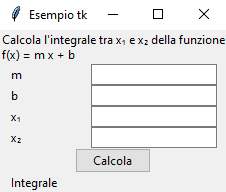 [Speaker Notes: note that the method "calcola" si an interface to the function "integra" defined in module "modulo"]
Tkinter
An example

The hierarchy of the Tkinter application
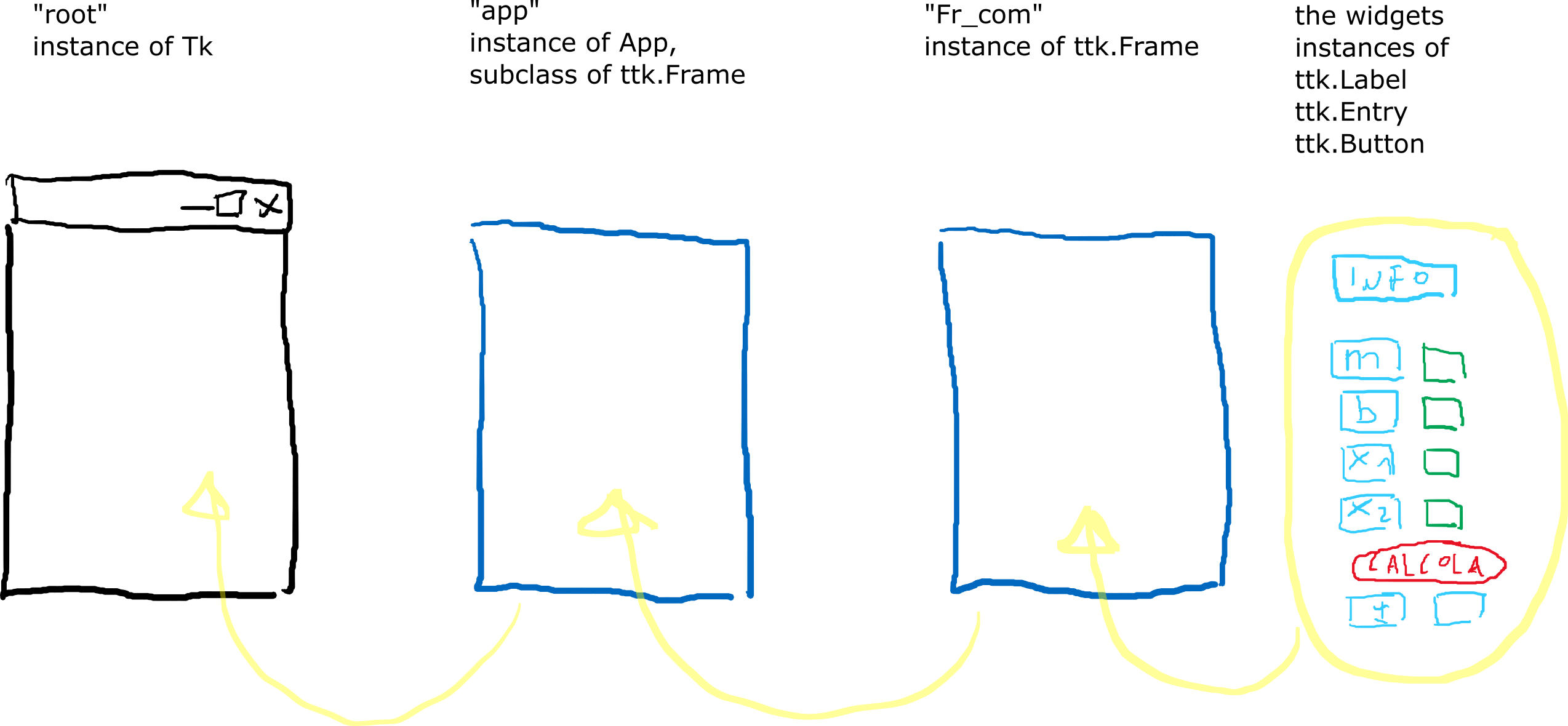